الأساليب الكمية في التسويق 1
Méthodes Quantitatives en Marketing 1

من إعداد: د.بن عيدة إيمان
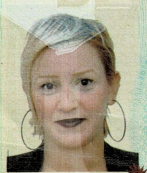 المحور الرابع: نظرية الألعاب
Game Theory
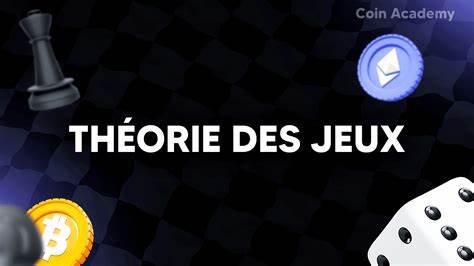 الاستراتيجية المهيمنة
المصطلحات المستخدمة في نظرية الألعاب:
المباراة: وهي سلسلة من الخيارات التي تقود إلى نهاية المباراة.
اللاعبون: ويكون عددهم 2 على الأقل، وهم الأطراف المشاركة في المباراة.
الاستراتيجية النقية: وهي الخطة التي يختارها كل لاعب من أجل كسب المباراة.
الاستراتيجية المختلطة: وتعني أن اللاعب يوزع اهتمامه بين جميع ما متاح أمامه من استراتيجيات ولن يركز على استراتيجية واحدة وسيتم استخدامه لهذه الاستراتيجيات بنسب مختلفة طوال فترة المباراة.
المصفوفة: وهو جدول الذي يبين المدفوعات التي يجب على اللاعب الخاسر دفعها للاعب الرابح في نهاية المباراة.
نقطة الاستقرار (نقطة الارتكاز): وهي أصغر قيمة من عوائد الاستراتيجيات اللاعب A تساوي أكبر قيم من عوائد استراتيجيات اللاعب B.
قيمة المباراة: ويمز لها بـ V وهي القيمة الناتجة من تقاطع الصف الذي يحتوي على قيمة أقصى الأدنى Maximin Value والعمود الذي يحتوي على قيمة أدنى الأقصى Minimax Value وهذه تتطبق في حالة المباراة التي تحتوي على نقطة الاستقرار (الحالة المستقرة).
V= Maximin Value = Minimax Value
الحالة المستقرة
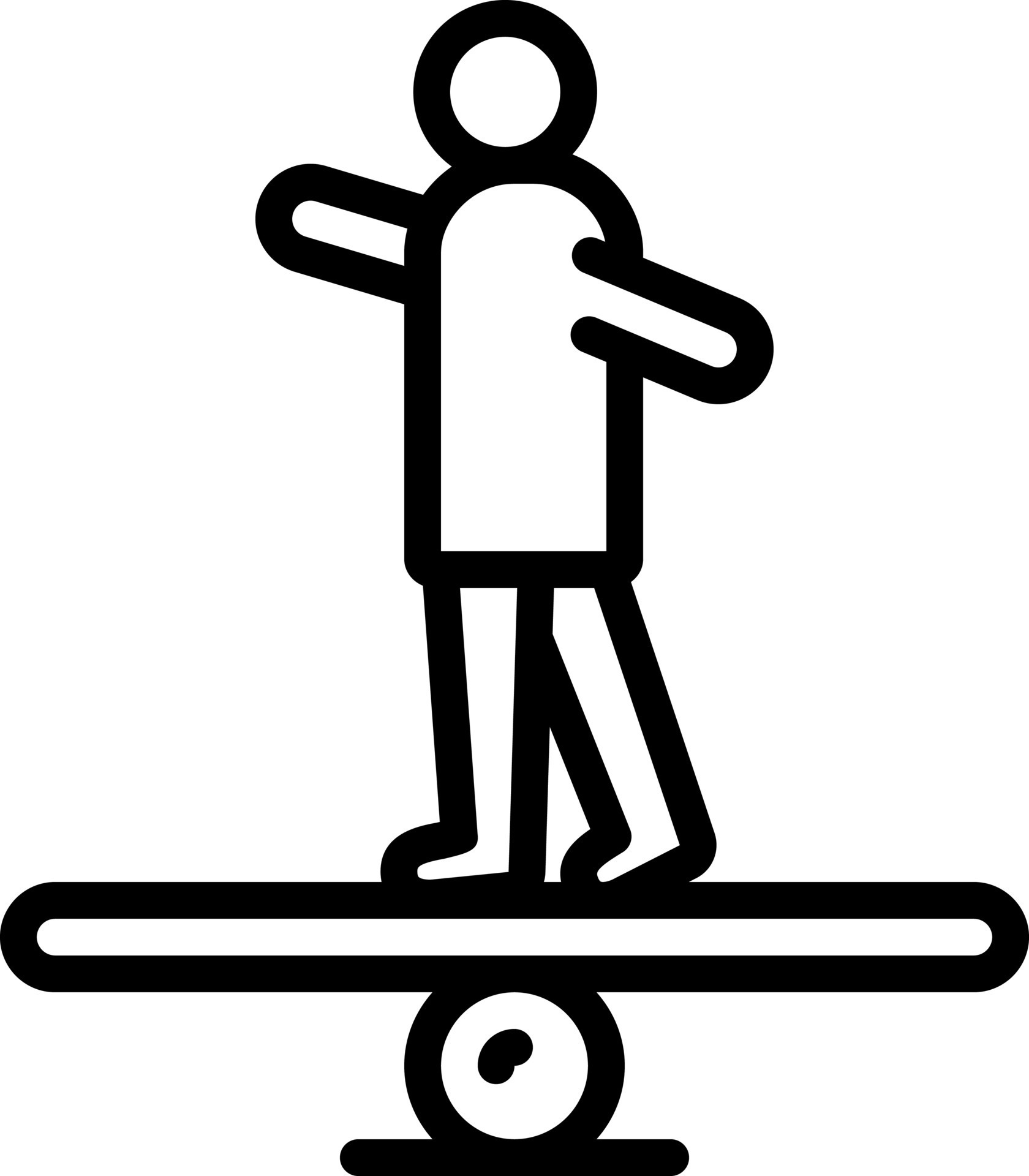 الحالة المستقرة
في هذه الحالة نهاية المباراة بين اللاعب A واللاعب B متساوية أين تكون نقطة الارتكاز متساوية بين  أصغر قيمة من عوائد الاستراتيجيات اللاعب A وأكبر قيم من عوائد استراتيجيات اللاعب B.
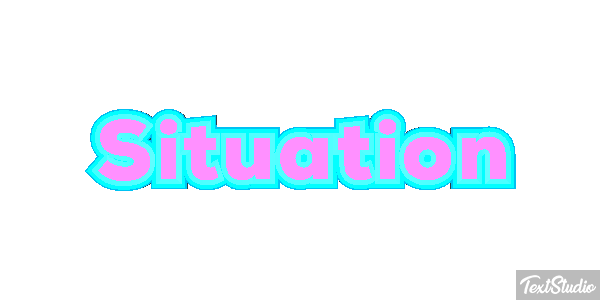 مثال 1:
Min
Max
مثال 2:
Min
Max
الحالة غير المستقرة
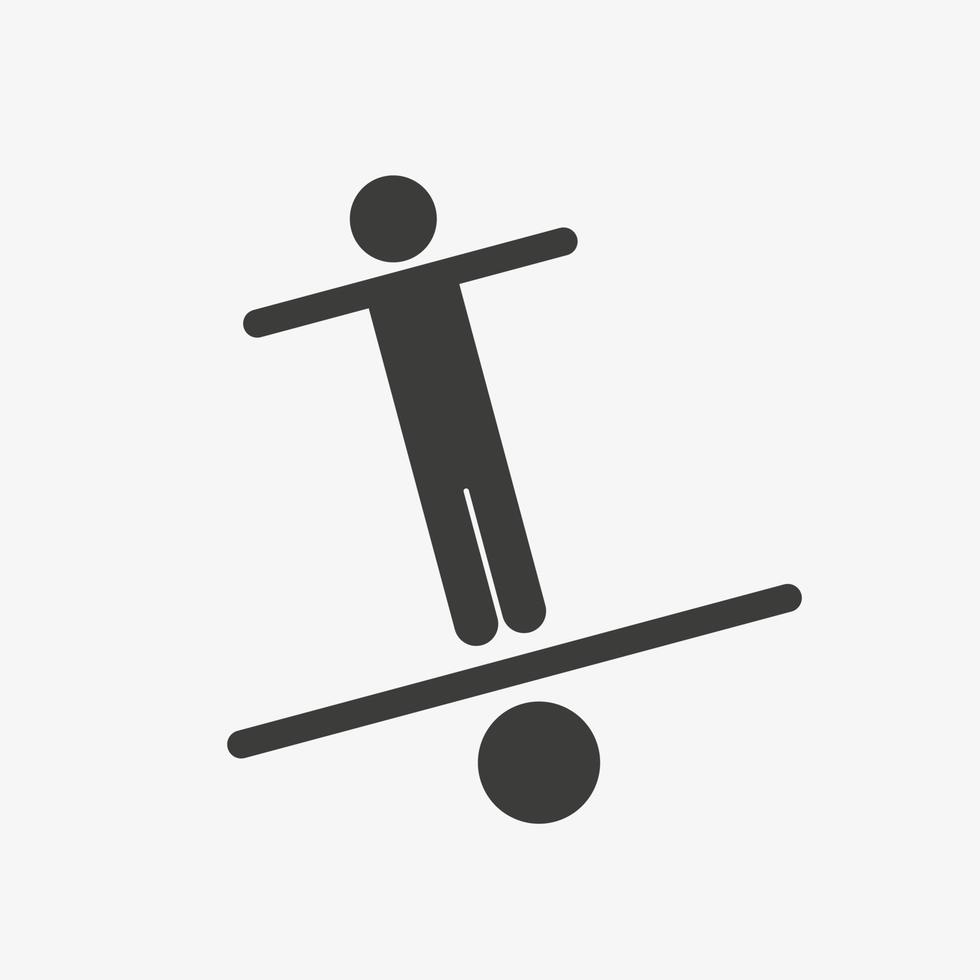 الحالة غير المستقرة
في هذه الحالة نهاية المباراة بين اللاعب A واللاعب B غير متساوية أين تكون نقطة الارتكاز بين  أصغر قيمة من عوائد الاستراتيجيات اللاعب A وأكبر قيم من عوائد استراتيجيات اللاعب B غير متساوية، ولحل هذه المبارة يمكن استخدام عدة طرق منها الطريقة الجبرية.
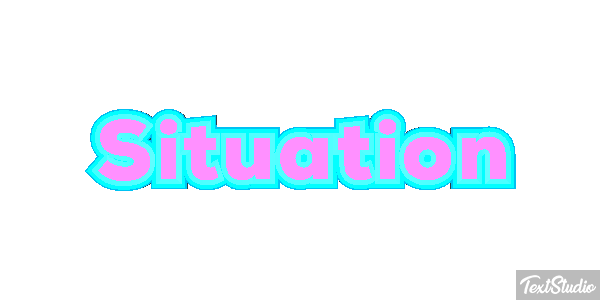 الطريقة الجبرية
تستخدم هذه الطريقة عندما تكون المباراة بين لاعبين فقط، وكل لاعب له استراتيجيتين أي عندما تكون مصفوفة المباراة بحجم (2X2).
حيث: 
يرمز لاستراتيجية المثلى للاعب A بـ P
يرمز لاستراتيجية المثلى للاعب A بـ Q
بالنسبة للاعب B:
الخيار الأول: E(A/B=1)
الخيار الثاني: E(A/B=2)
Q1: هي نسبة عدد المرات التي سيلعبها اللاعب B في الاستراتيجية الأولى.
Q2: هي نسبة عدد المرات التي سيلعبها اللاعب B في الاستراتيجية الثانية.
حيث نفترض أن: Q1+Q2=1
ومنه: Q1= 1-Q2
يتم إيجاد استراتيجيات اللاعب A من الصيغ الرياضية التالية:
E(A/B=1)= Q1 + Q2
E(A/B=2)= Q1 + Q2
E(A/B=1)= E(A/B=2)
بالنسبة للاعب A:
الخيار الأول: E(A/B=1)
الخيار الثاني: E(A/B=2)
P1: هي نسبة عدد المرات التي سيلعبها اللاعب A في الاستراتيجية الأولى.
P2: هي نسبة عدد المرات التي سيلعبها اللاعب A في الاستراتيجية الثانية.
حيث نفترض: P1+P2=1
ومنه: P1= 1-P2
يتم إيجاد استراتيجيات اللاعب A من الصيغ الرياضية التالية:
E(A/B=1)= P1 + P2
E(A/B=2)= P1 + P2
E(A/B=1)= E(A/B=2)
قراءة المصفوفة في حالة لعب اللاعب A
قراءة المصفوفة في حالة لعب اللاعب B
مثال:
Min
Max